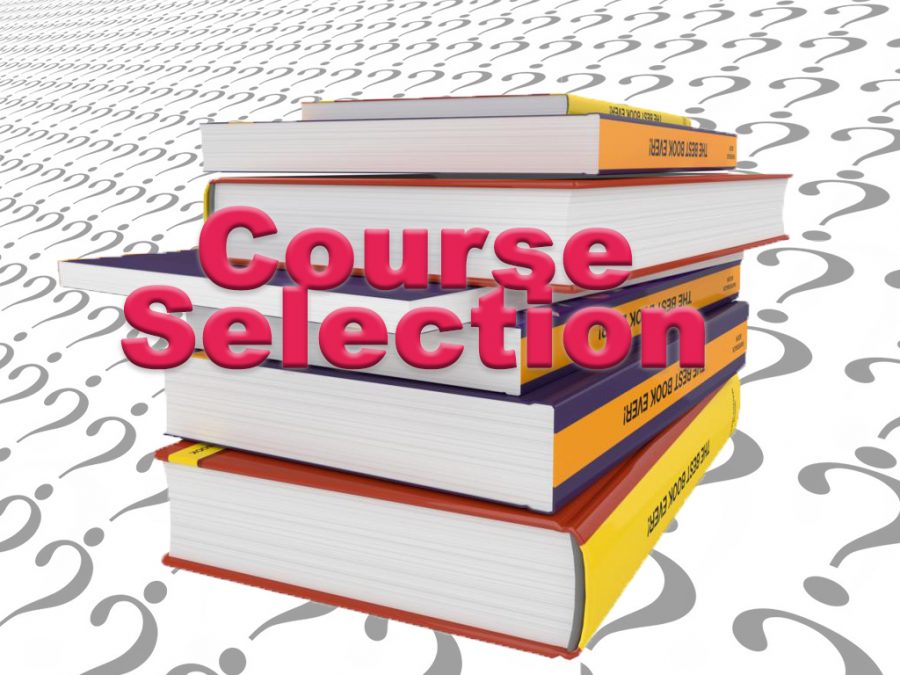 Course Selection
Grade 9
What do I need to Graduate?
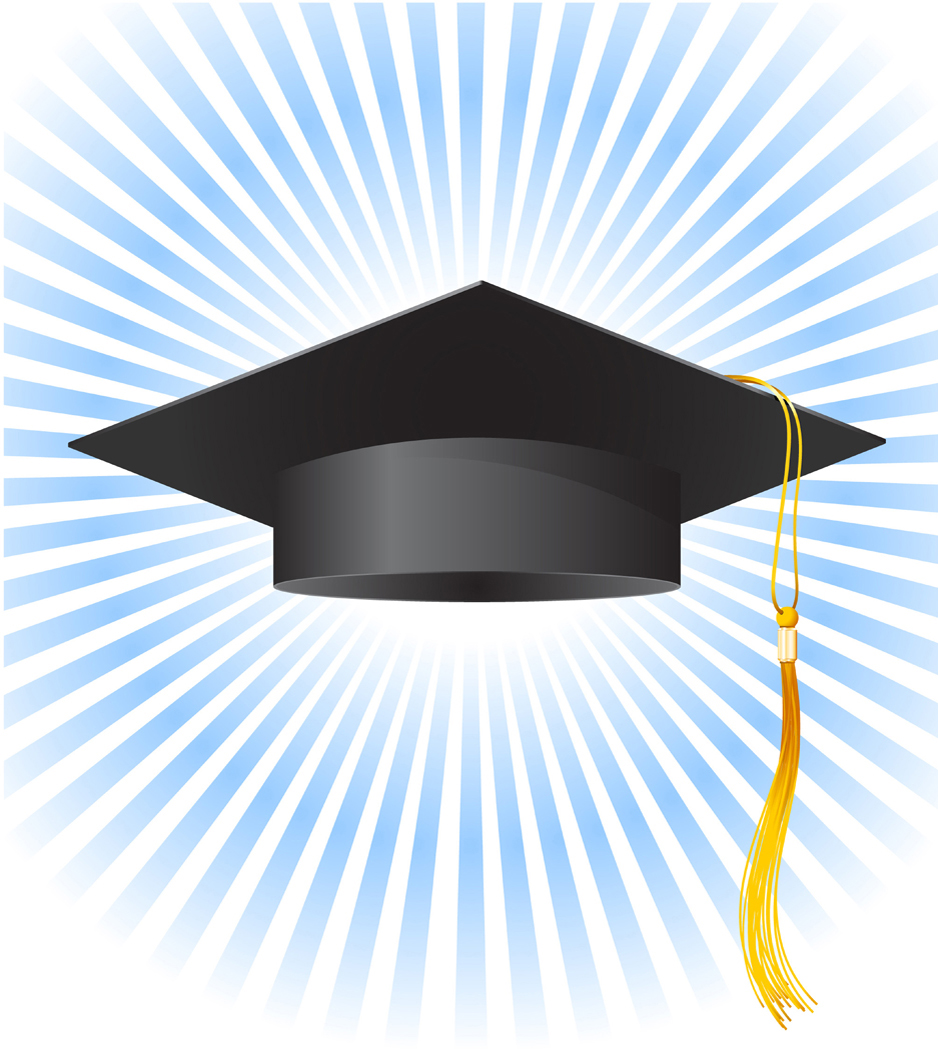 What are the 80 credits all about?
Grade 10
Math Pathways
Linear Math 9 			 Math 9


		
		Workplace Math 10            Foundations and Pre-Cal 10         										
                                                                      				                                			               

		
		Workplace Math 11           Foundations 11     Pre-Cal 11
																			        
																		
						Foundations 12      	Pre-Cal 12
									
								          	 Calculus
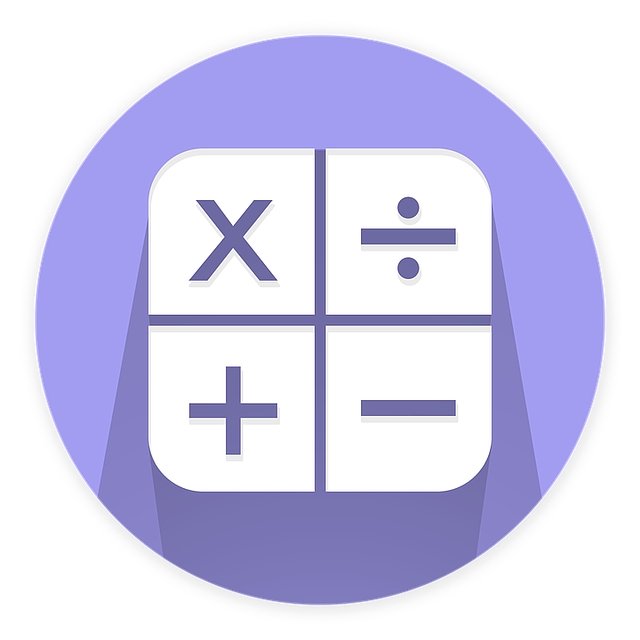 Languages
In School
Challenge
French 10
Spanish 10 (or Intro Spanish 11)
Punjabi 10
French 11/12
Punjabi 11/12
Spanish 11/12
Mandarin 11/12
Korean 11/12
Japanese 11/12
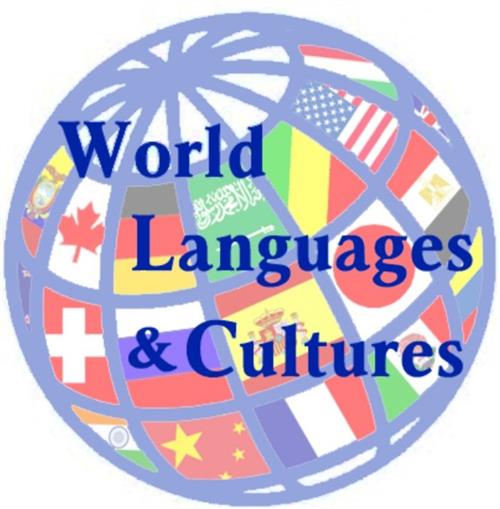 Grade 11
Grade 12
French Immersion Students
GRADE 10 
Sciences 10, Sciences Humaines 10, Francais Langue 10, Education Physique 10, a Math 10, an English 10
GRADE 11
Histoire du Monde 12, Communication Orale 11, a Math 11, an English 11, CLE 11 & a Science 11
GRADE 12
Francais Langue 12, English Studies 12, & CLC 12
* You will also need to take an Indigenous English OR Social Studies course in grade 11 or 12. *
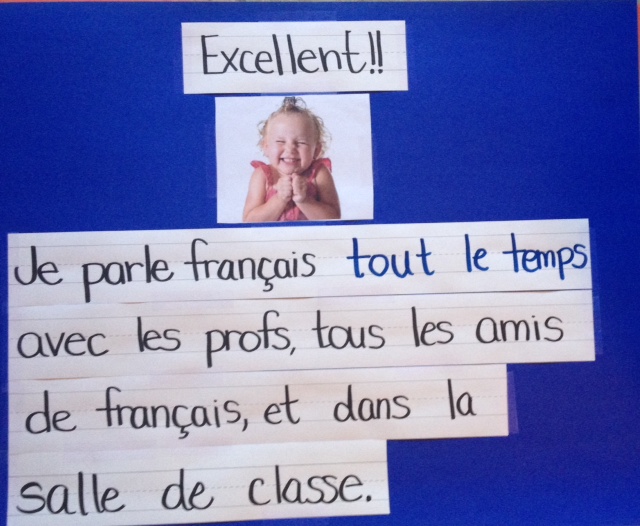 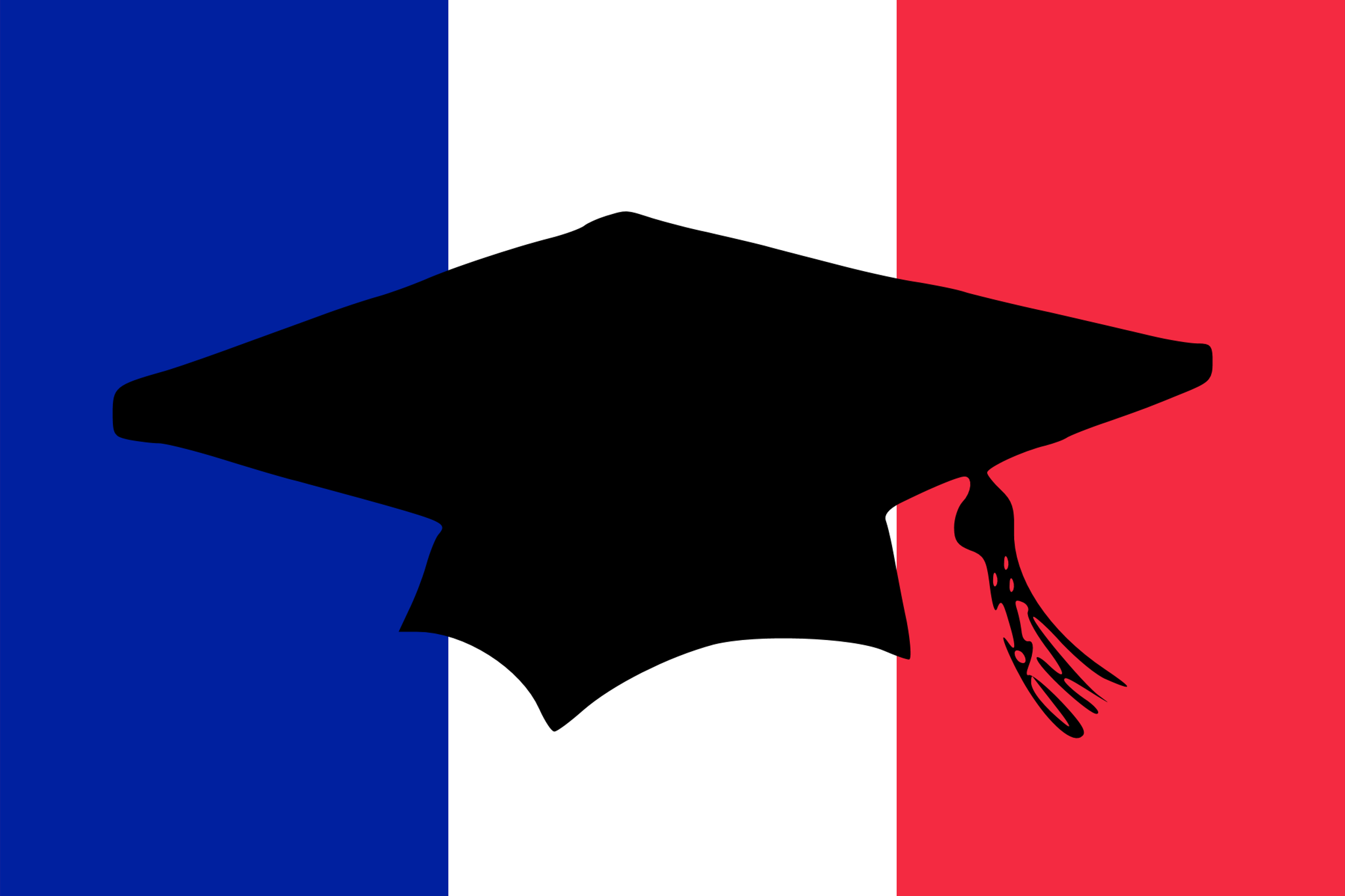 Completing your course selection
Brainstorm, plan & research using the Course Selection Handbook. It is on the school website with a description of all courses offered at P.R.
Complete your course requests on MyED
If you have forgotten your password, complete the google form to request a password reset, on our school website: 
www.panoramaridge.ca
Contacting Your Counsellor
Don’t hesitate to contact your counsellor on Teams to discuss any questions you might have. 
Counsellors’ Alphas:
			Mr. Holland: 	A – Dhil, A
			Ms. Wisniewski: 	Dhil, B – Khal
			Mr. Price: 		Kham - Sai
			Ms. Kurrein: 		Saj - Z
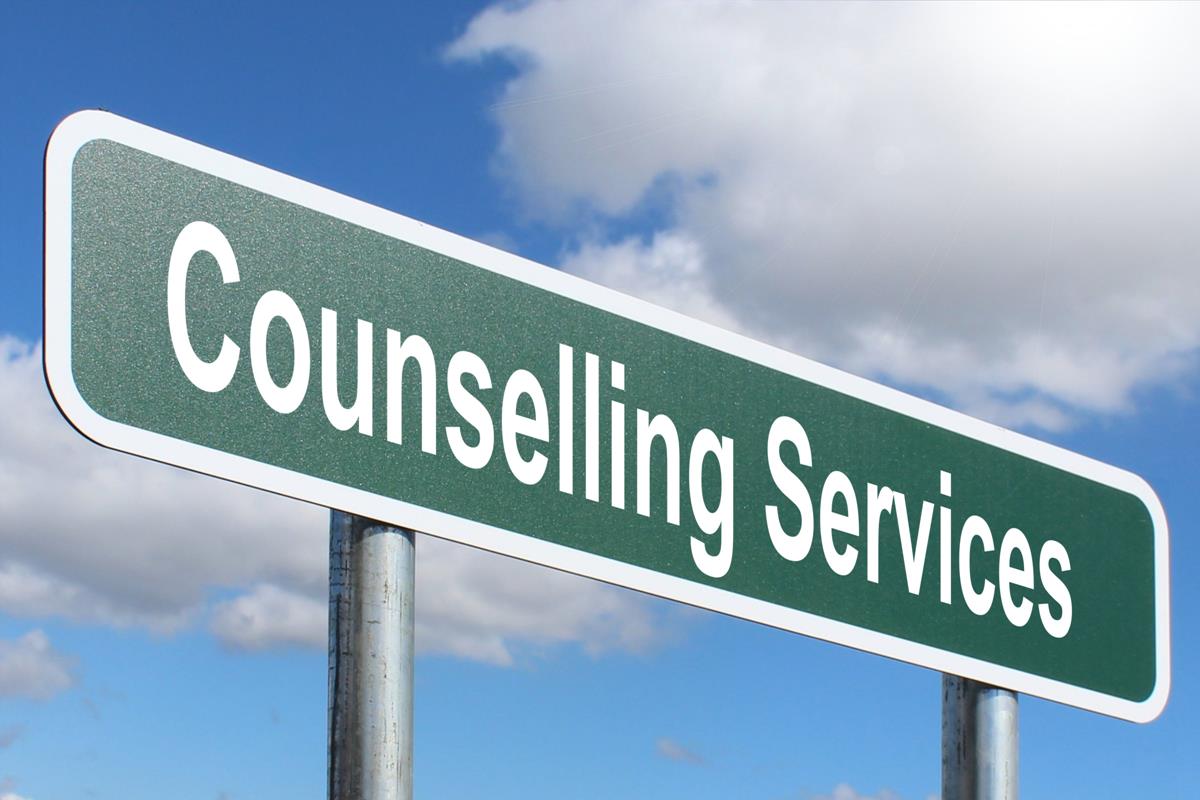